Intro to circuitsLab notebook
Evan Wilson
Lab partner: Mustafa Smaili
Bench 5
Spring semester 2017
Lab 1 – resistor variability worksheet
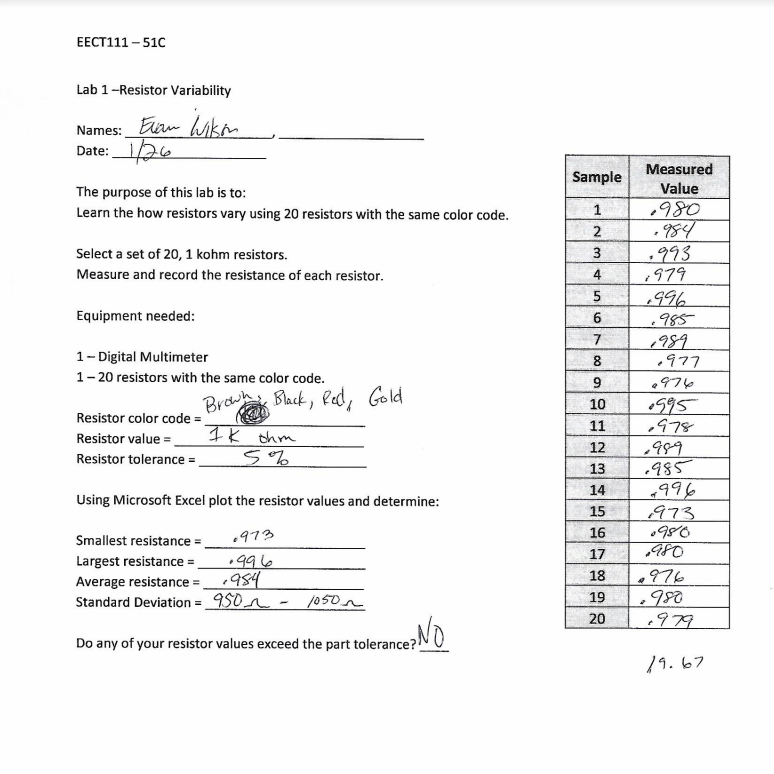 Lab 1 – resistor variability excel
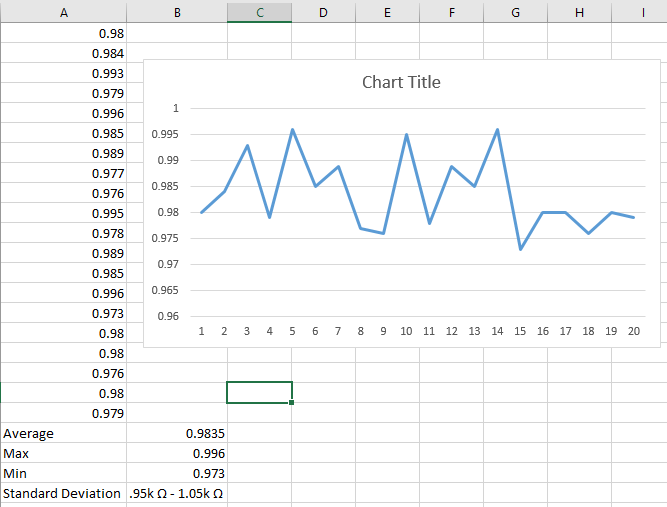 Lab 2 – reading and sorting resistors
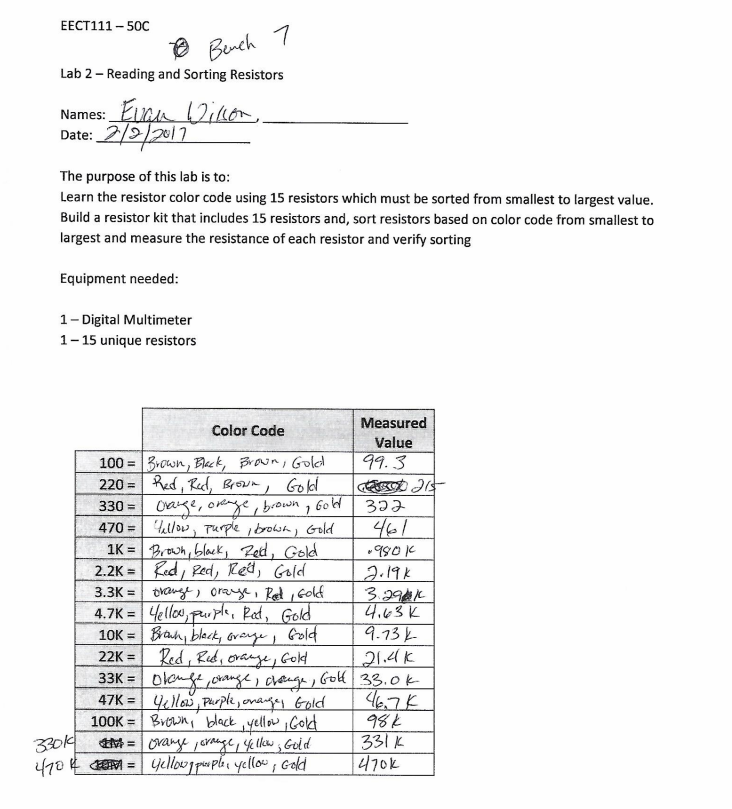 Lab 2 – reading and sorting resistors
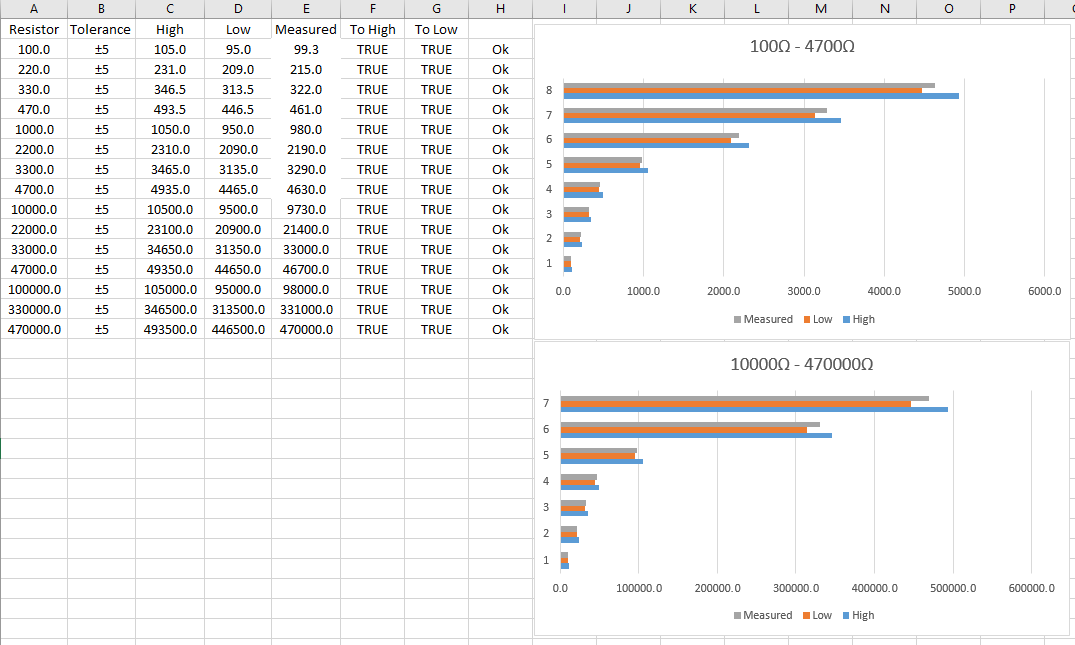 Lab 3 – series resistors
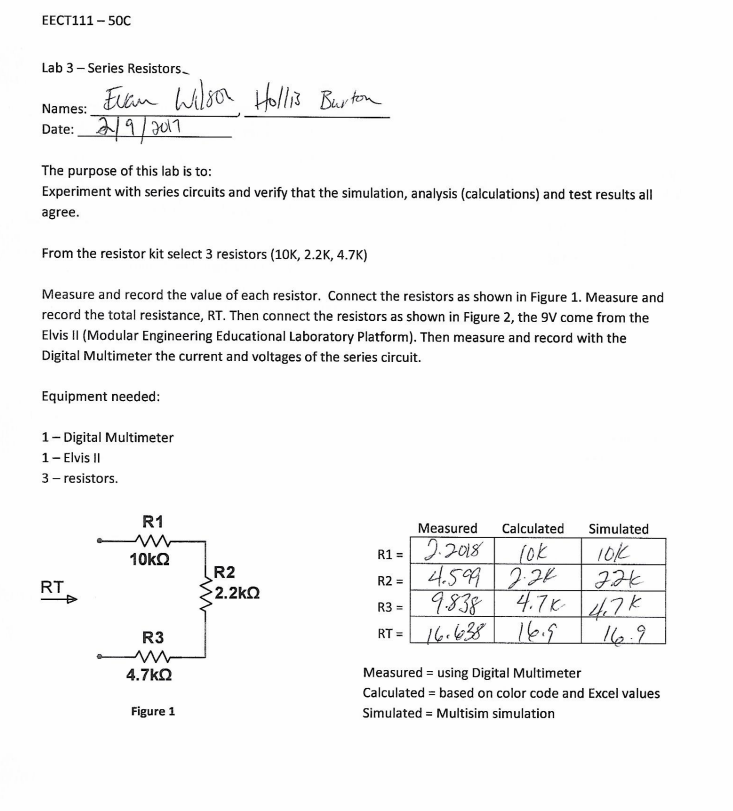 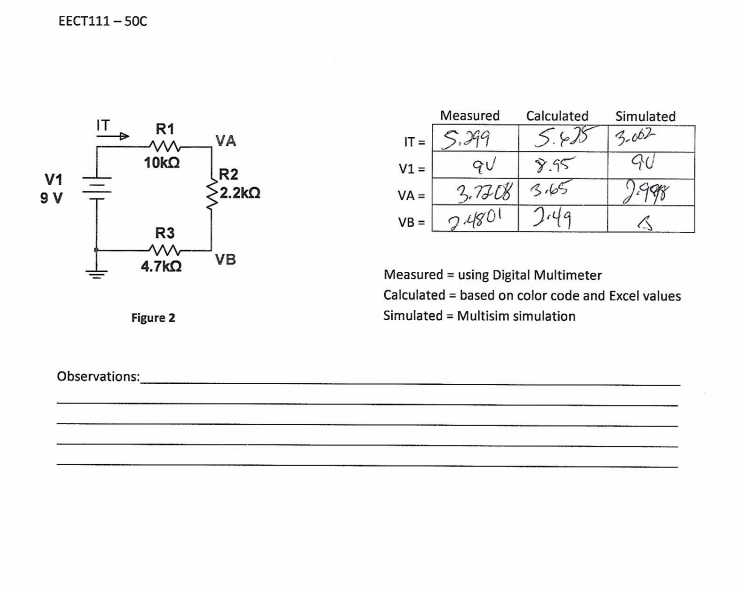 Lab 3 – series resistors
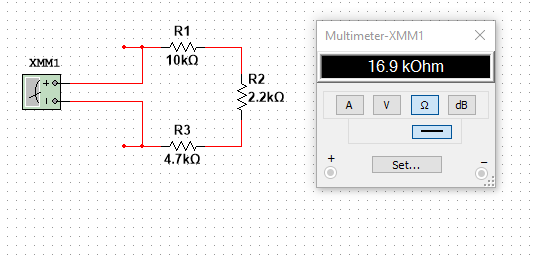 Lab 3 – series resistors
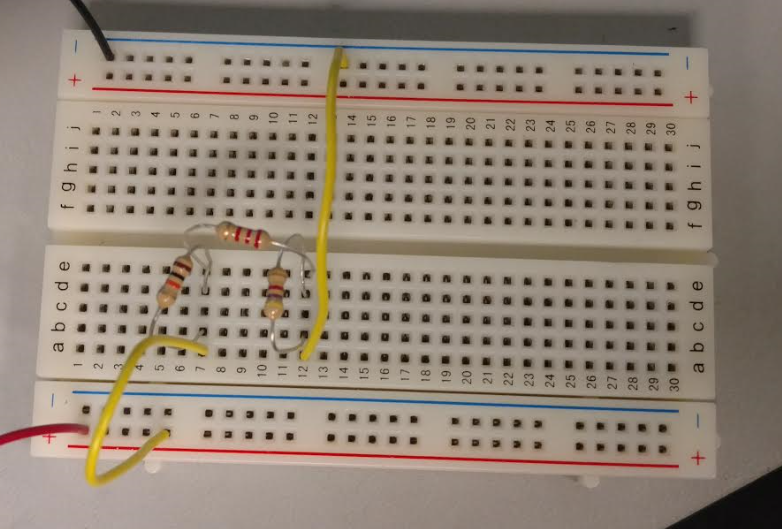 Lab 4 – black box design
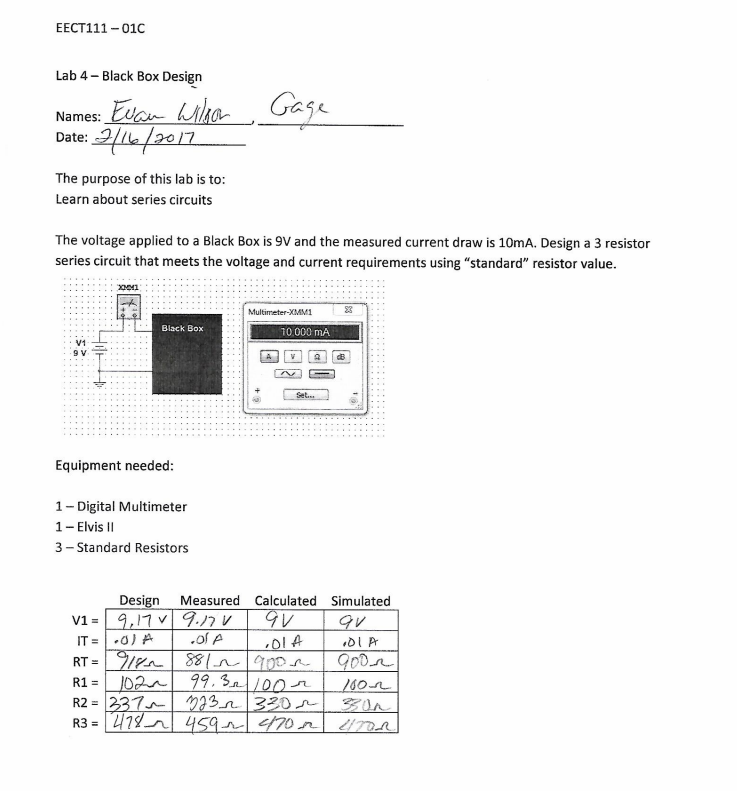 Lab 4 – black box design
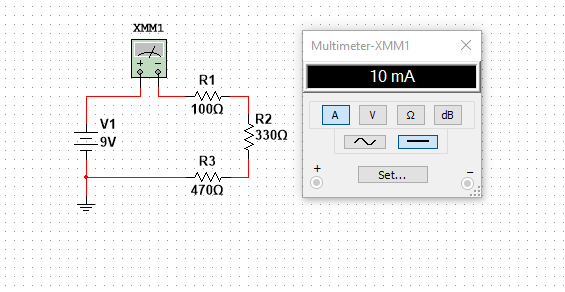 Lab 4 – black box design
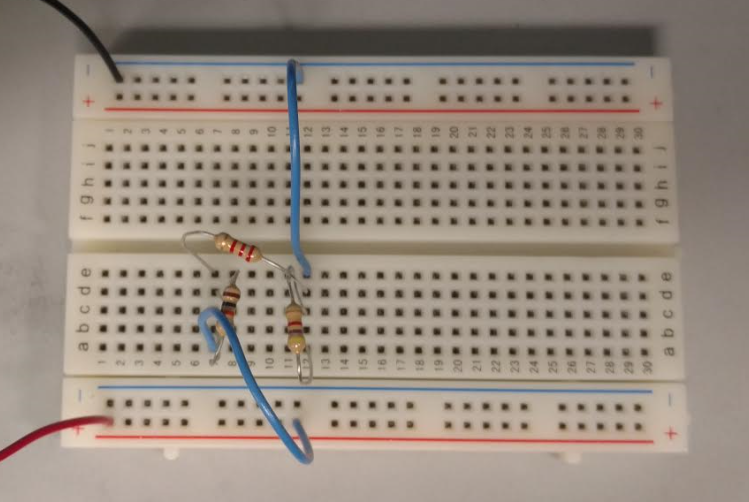 Lab 6 – black box design
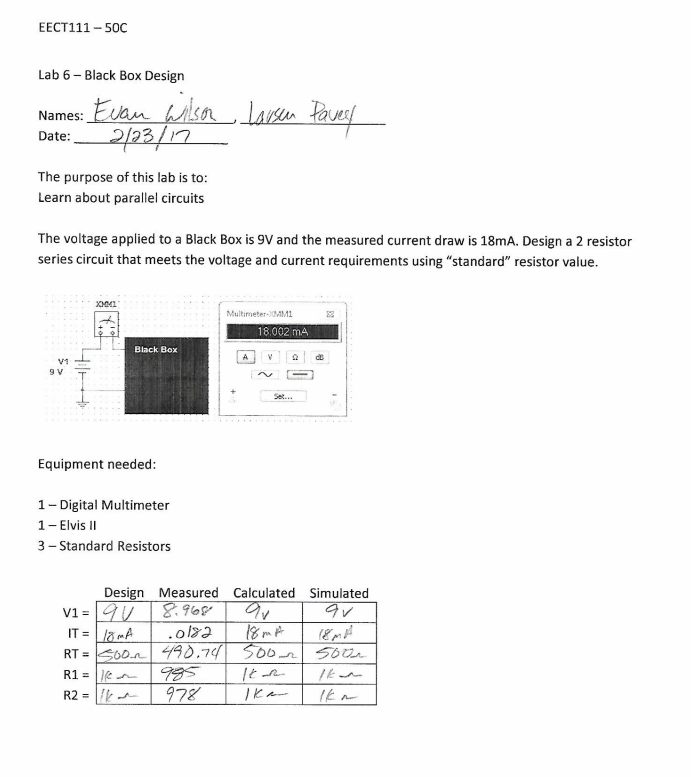 Lab 6 – black box design
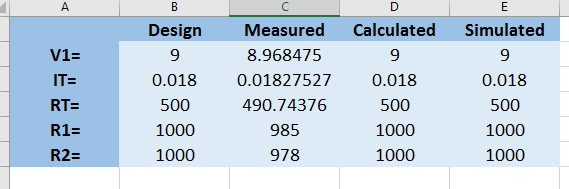 Lab 6 – black box design
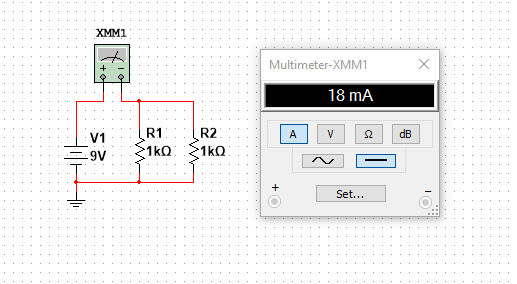 Lab 6 – black box design
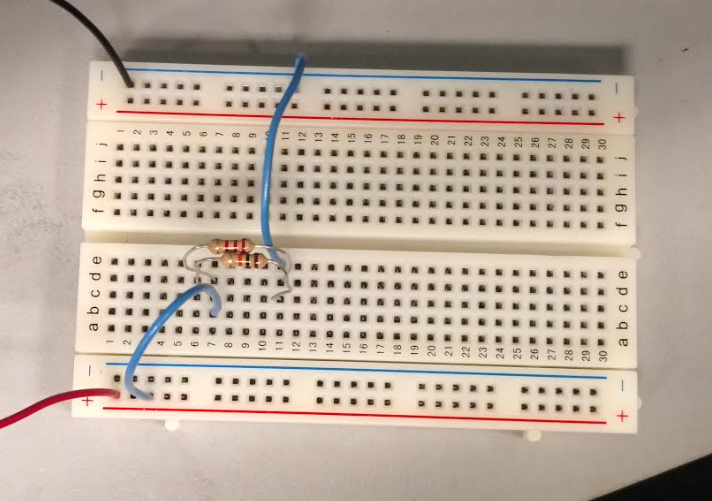 Lab 7 – 4 resistor parallel circuit
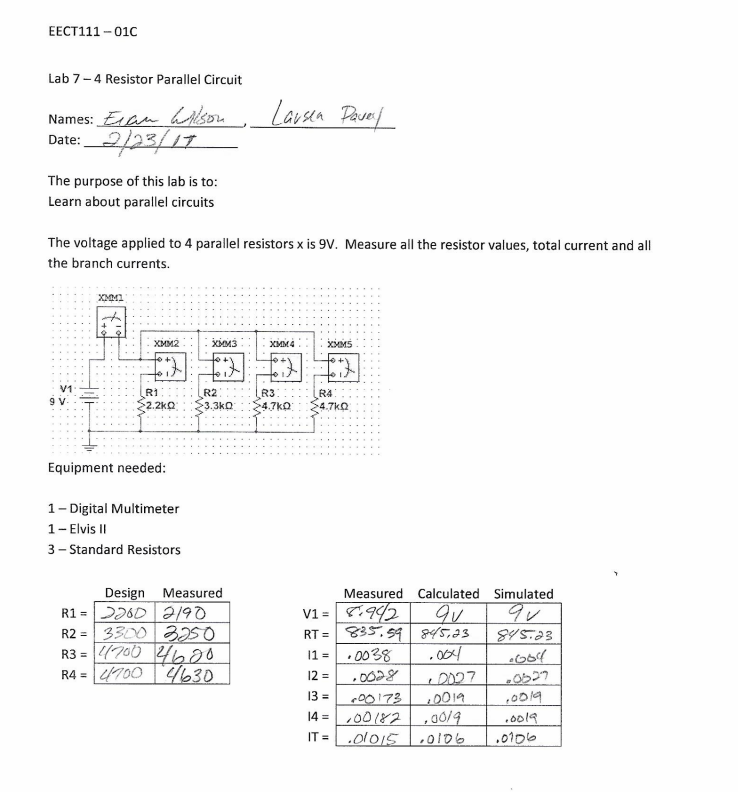 Lab 7 – 4 resistor parallel circuit
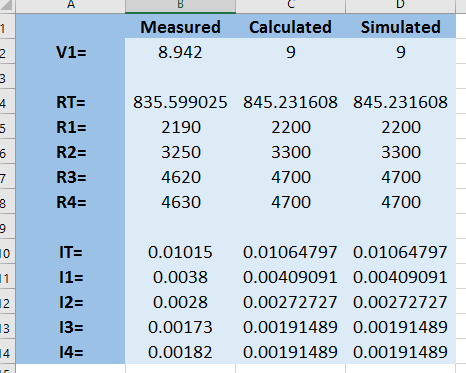 Lab 7 – 4 resistor parallel circuit
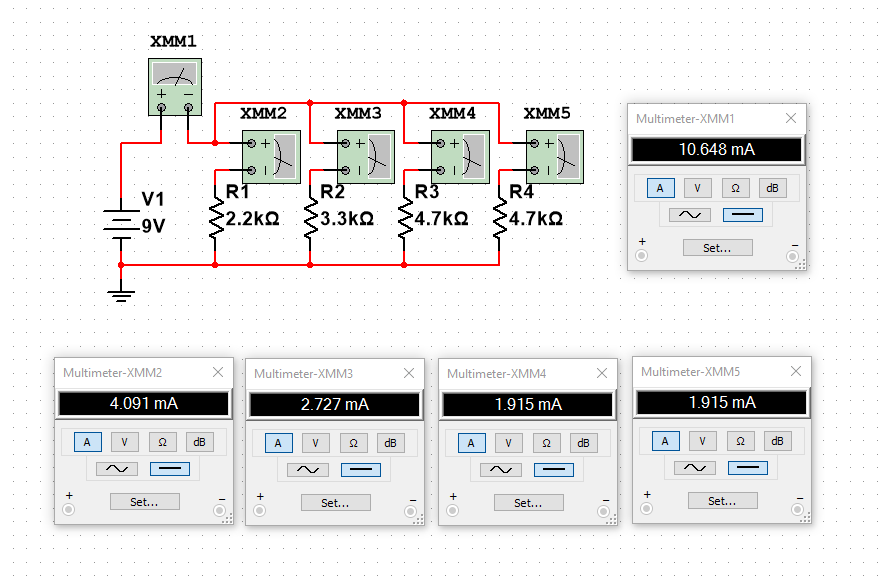 Lab 7 – 4 resistor parallel circuit
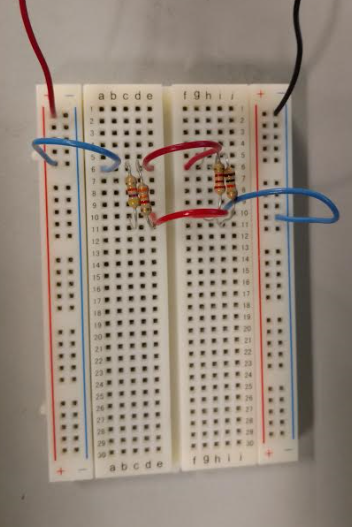 Lab 8 – black box design
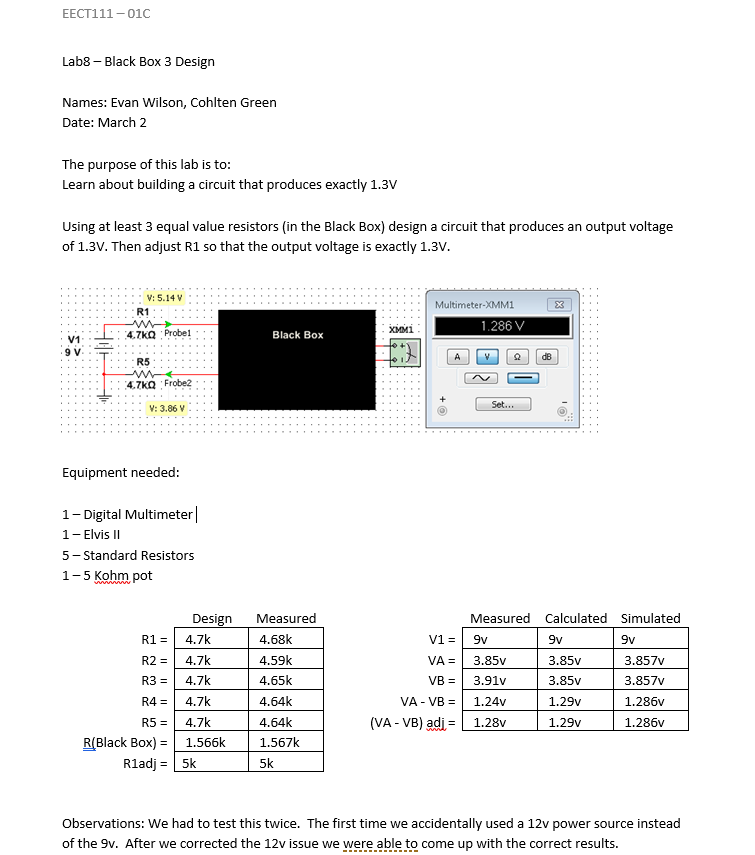 Lab 8 – black box design
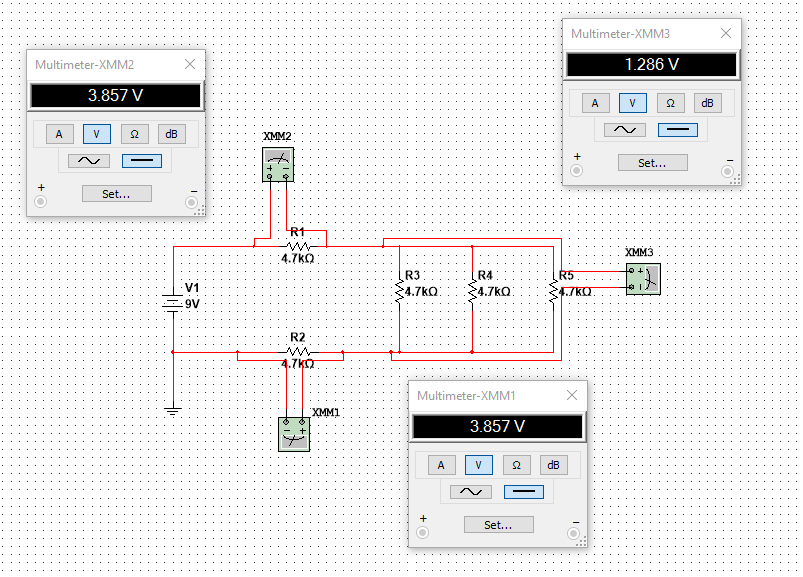 Lab 8 – black box design
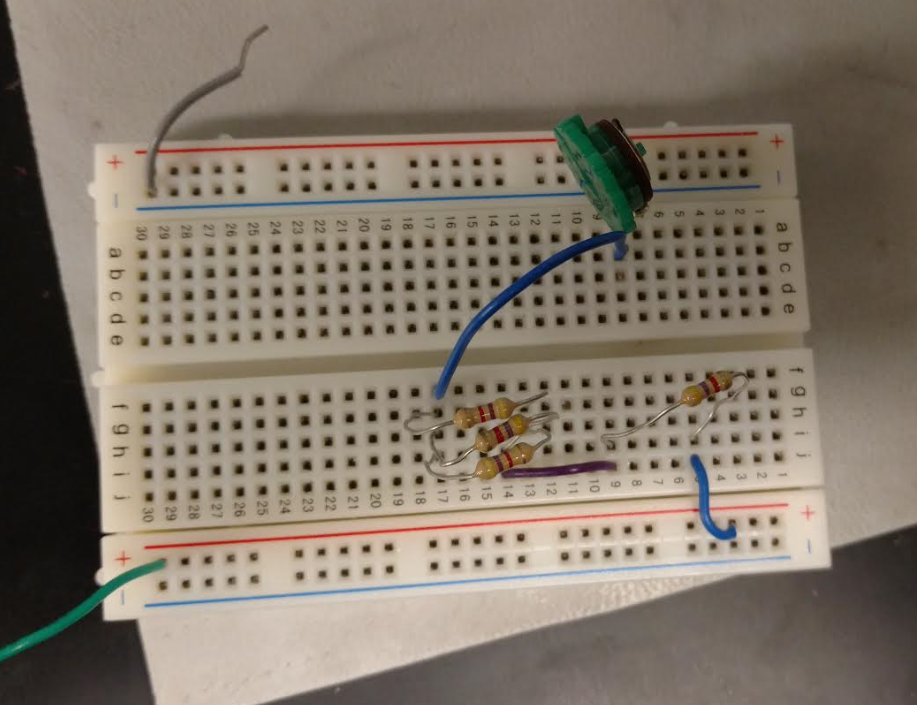 Lab 9 – series/parallel resistors
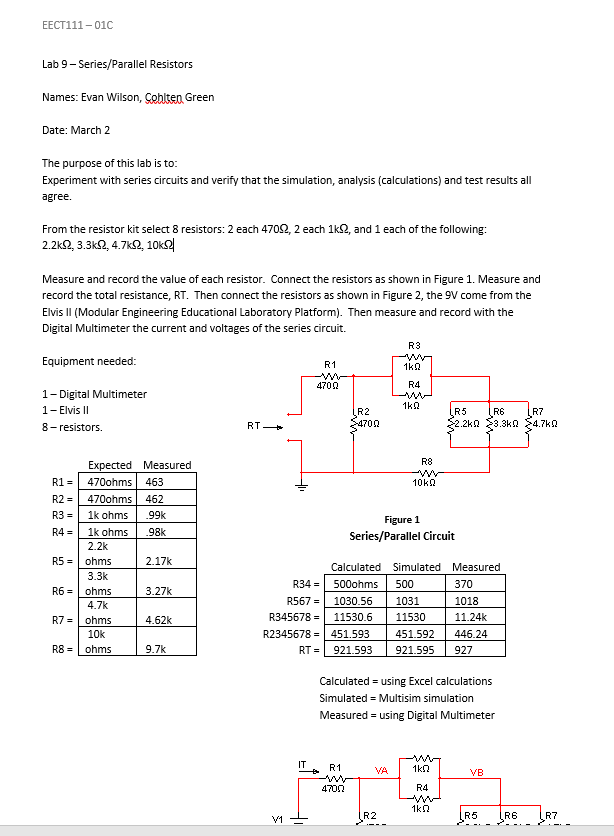 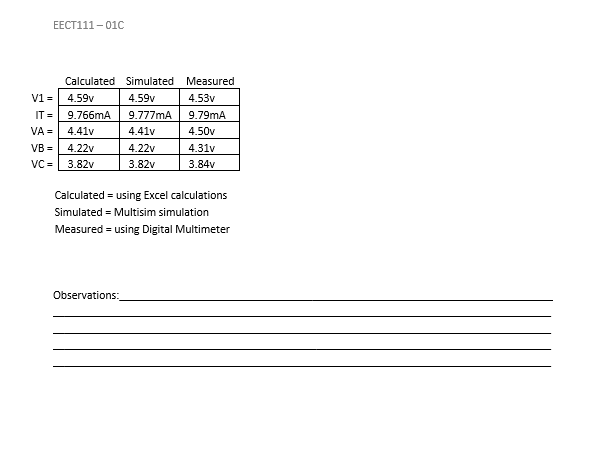 Lab 9 – series/parallel resistors
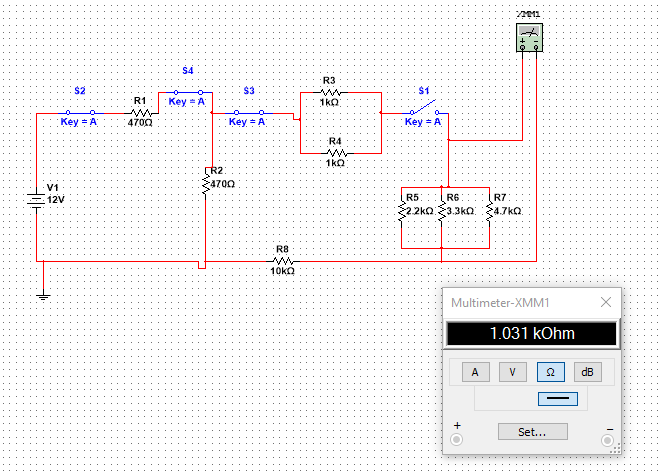 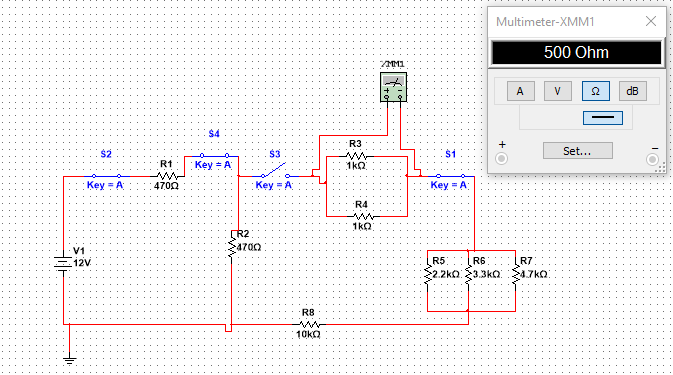 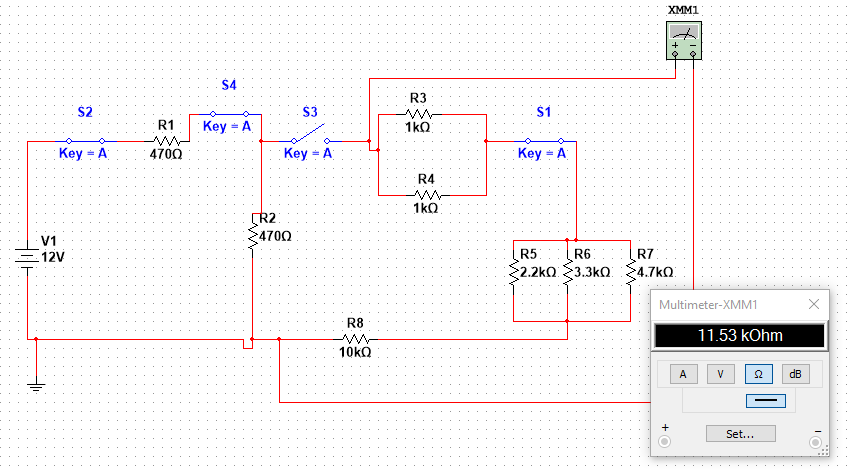 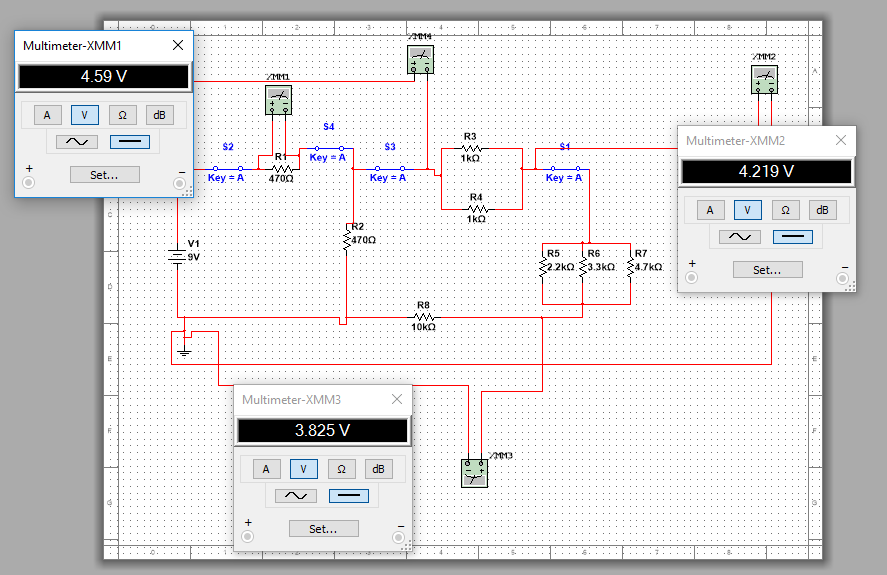 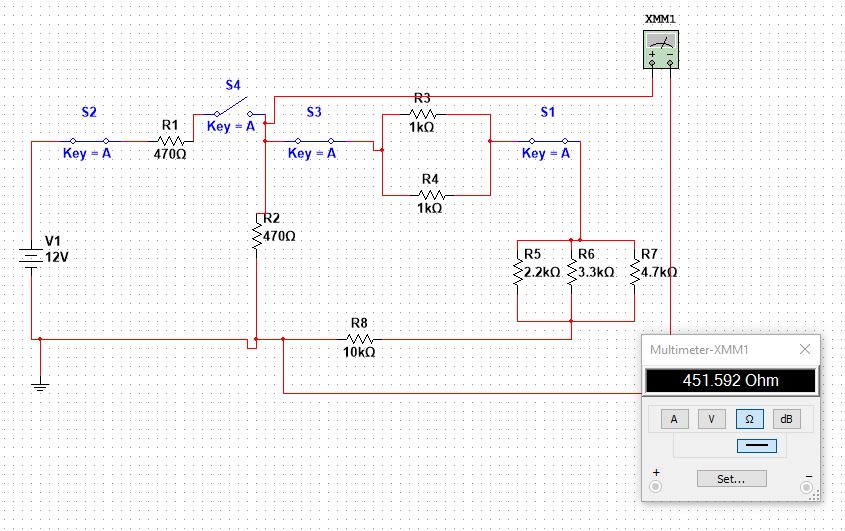 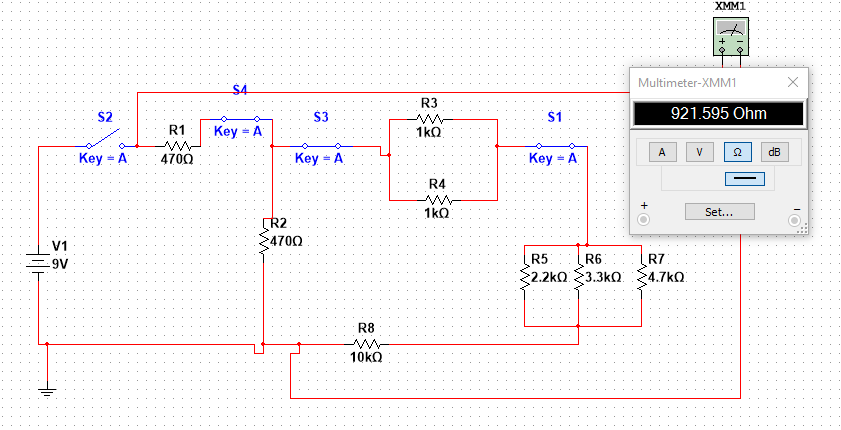 Lab 9 – series/parallel resistors
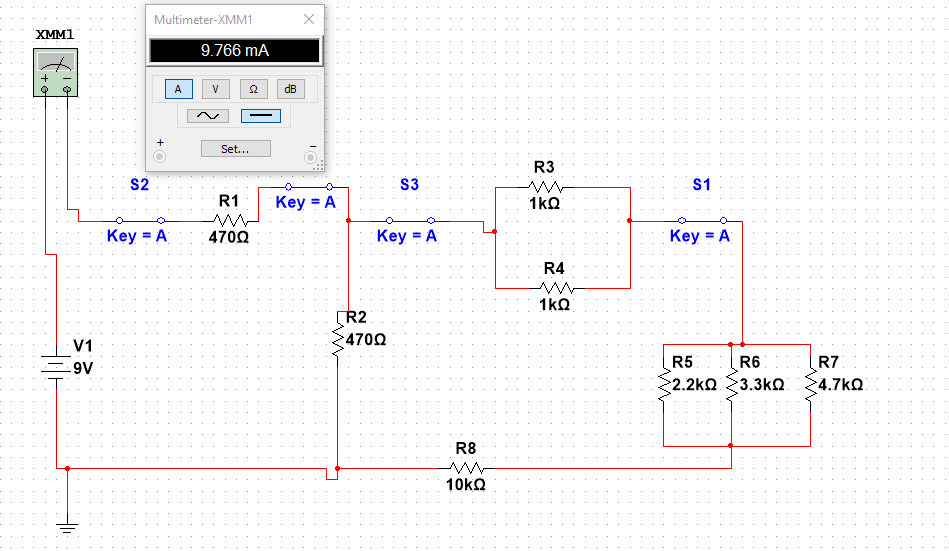 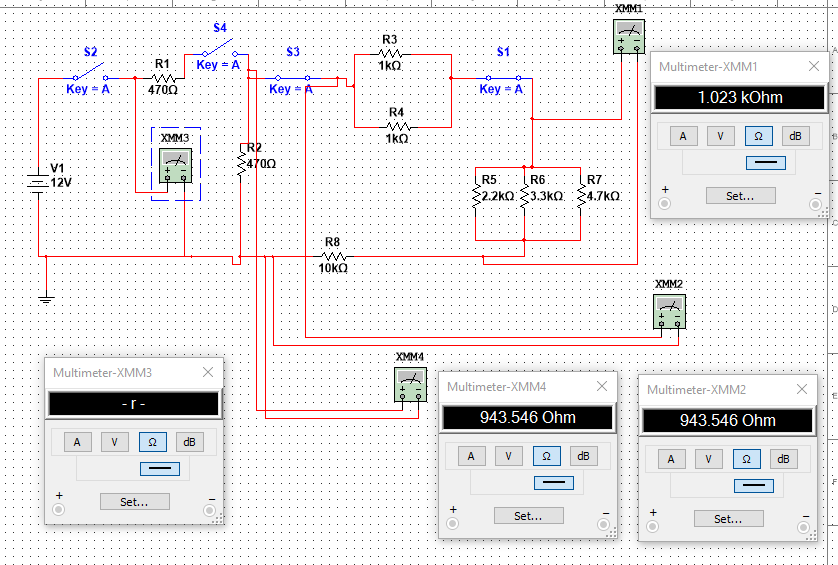 Lab 9 – series/parallel resistors
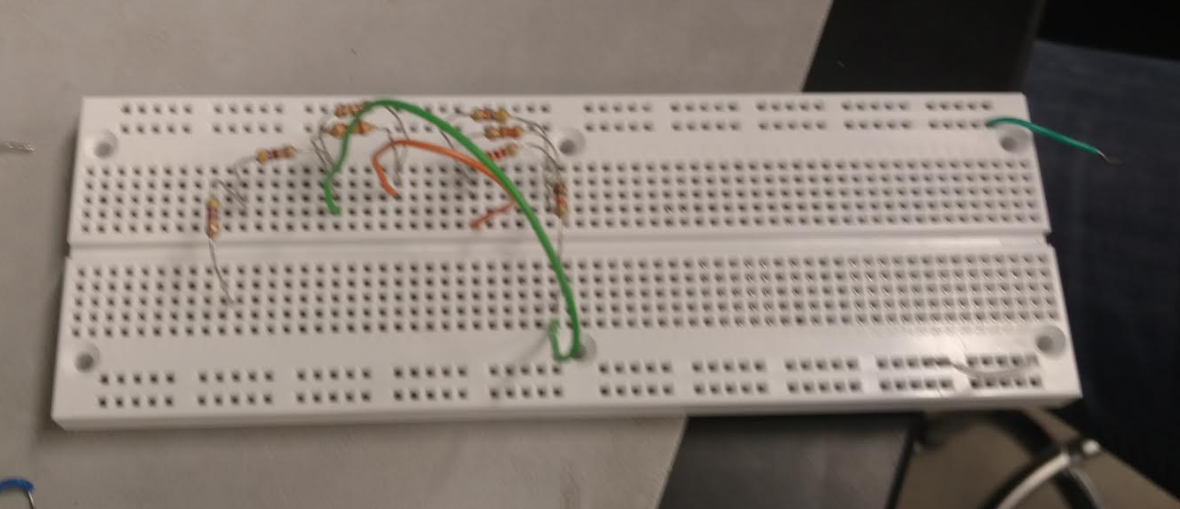 Lab 9 – series/parallel resistors
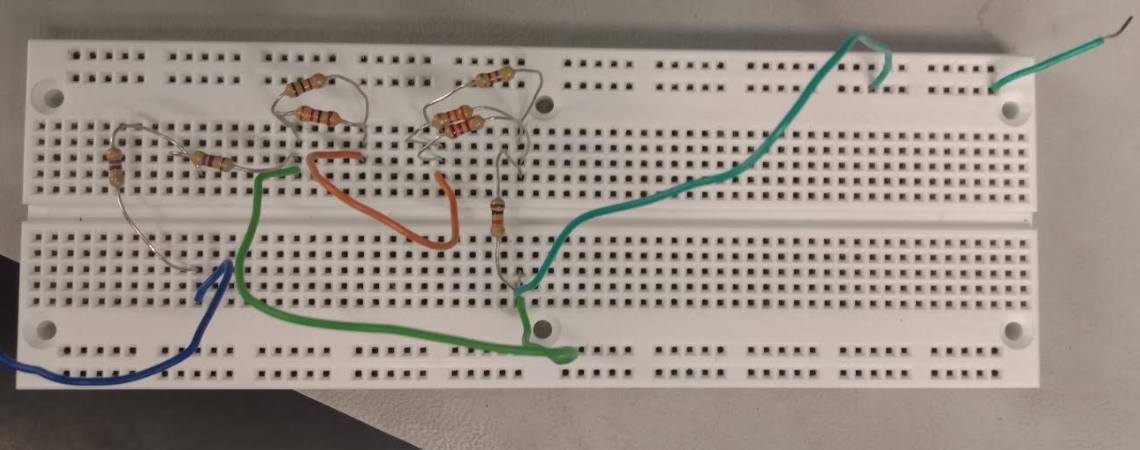 Lab 10 – series/parallel capacitors
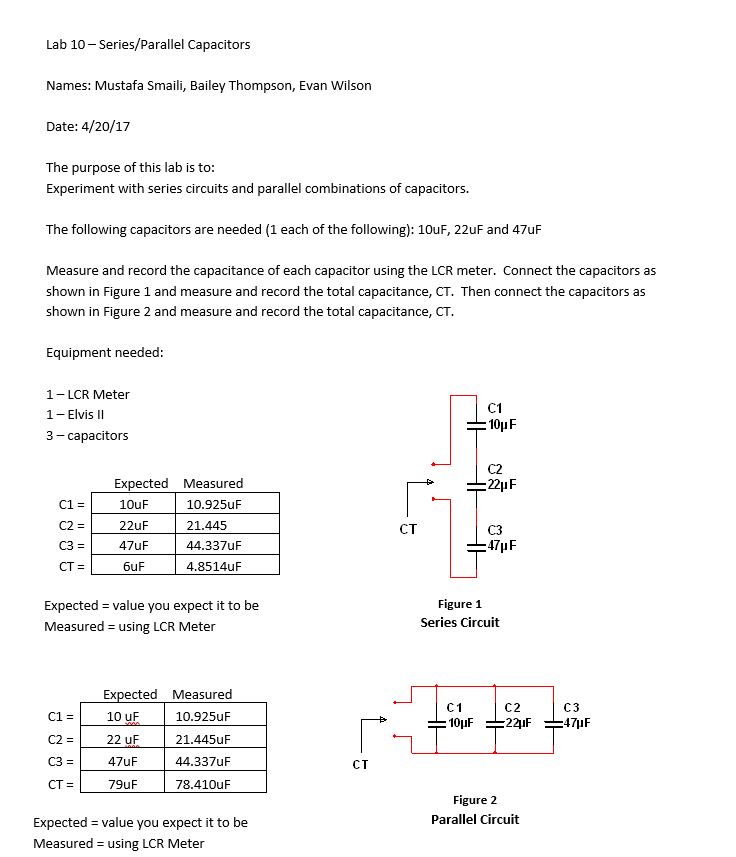 Lab 10 – series/parallel capacitors
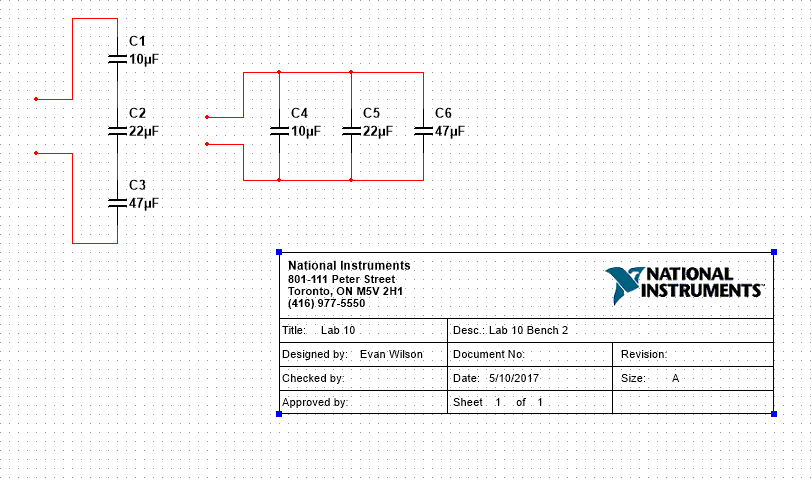 Lab 10 – series/parallel capacitors
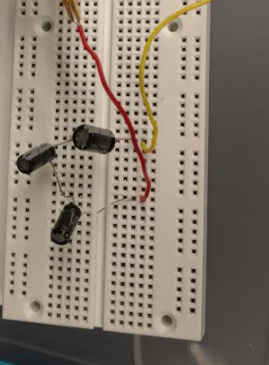 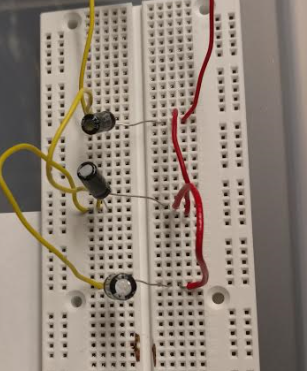 Lab 11 – experiment with rc circuits
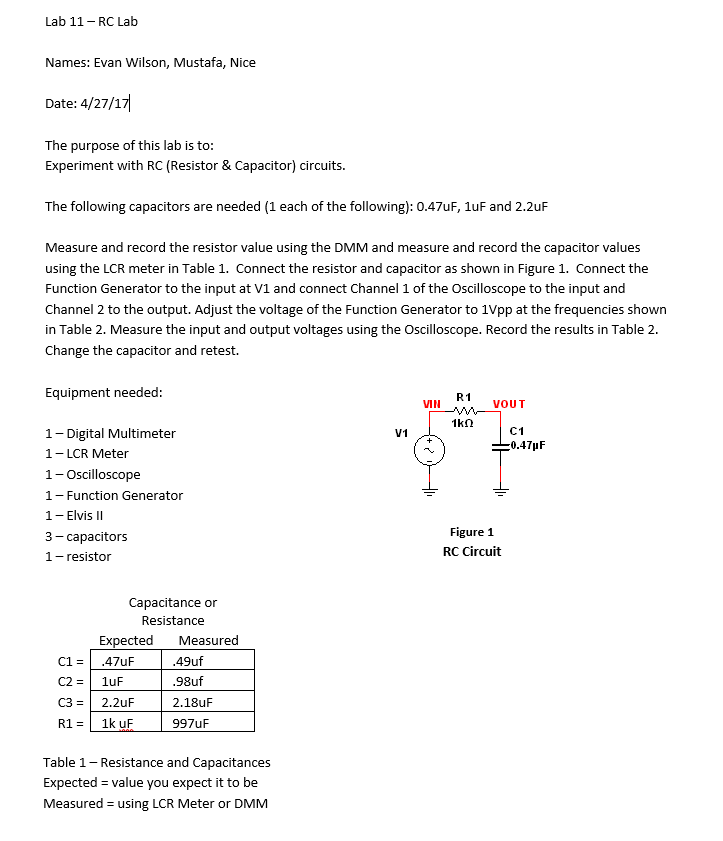 Lab 11 – experiment with rc circuits
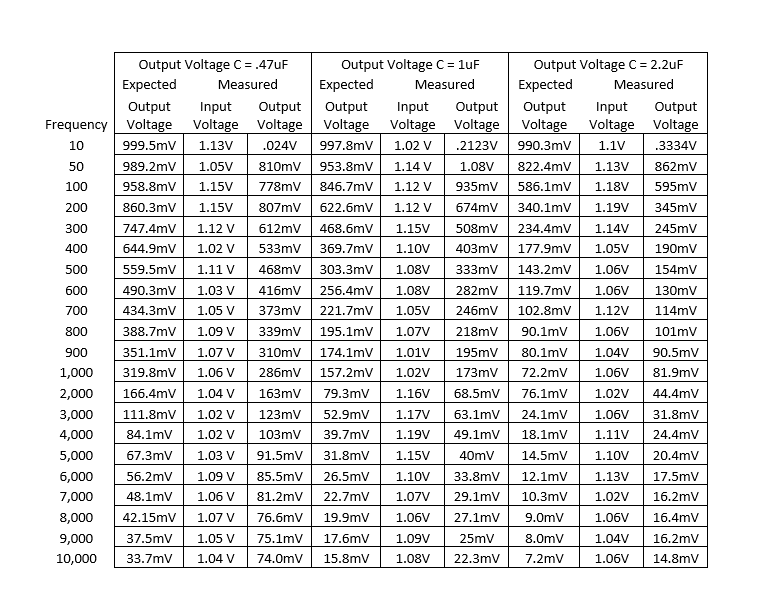 Lab 11 – experiment with rc circuits
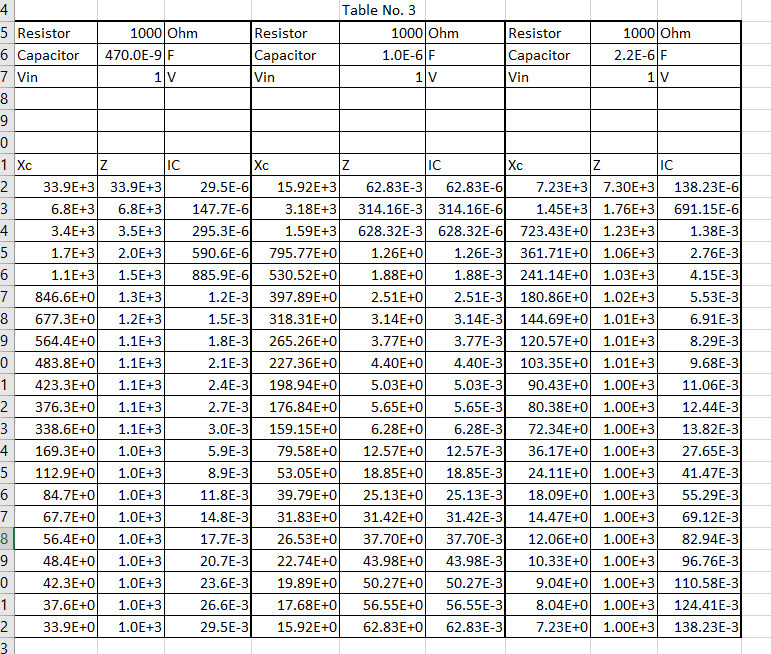 Lab 11 – experiment with rc circuits
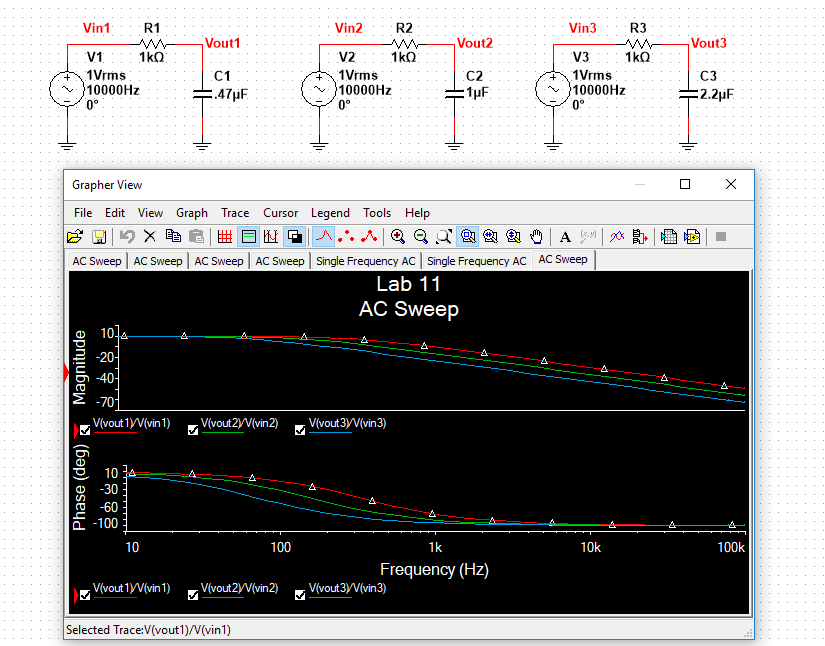 Lab 12 – series and parallel combinations
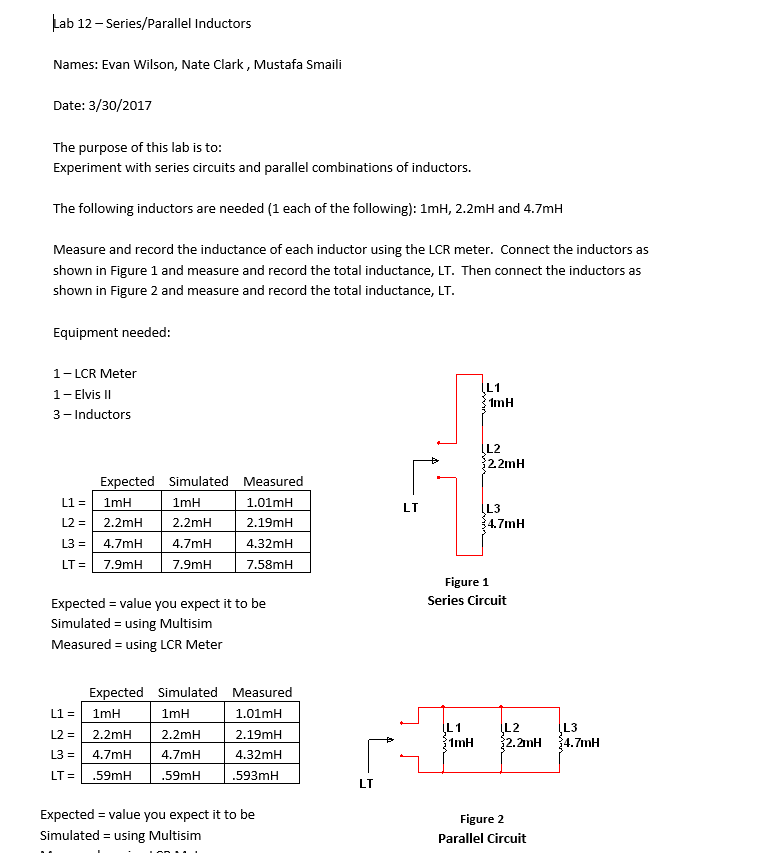 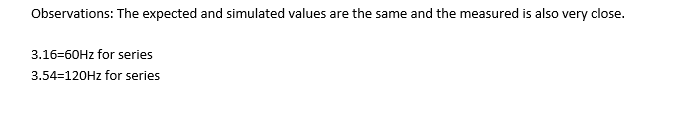 Lab 12 – series and parallel combinations
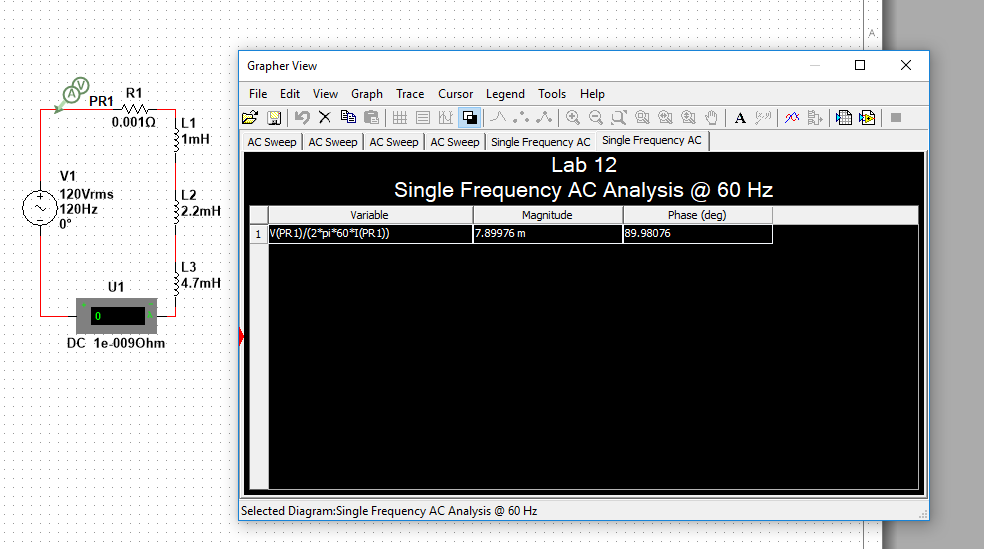 Lab 12 – series and parallel combinations
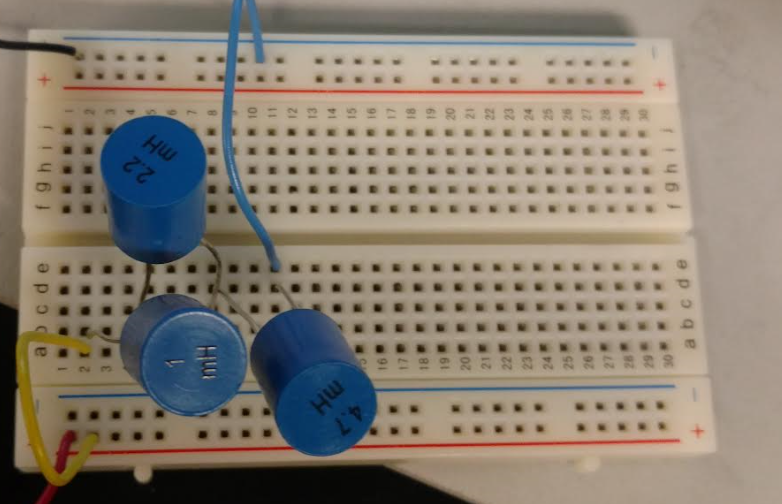 Lab 12 – series and parallel combinations
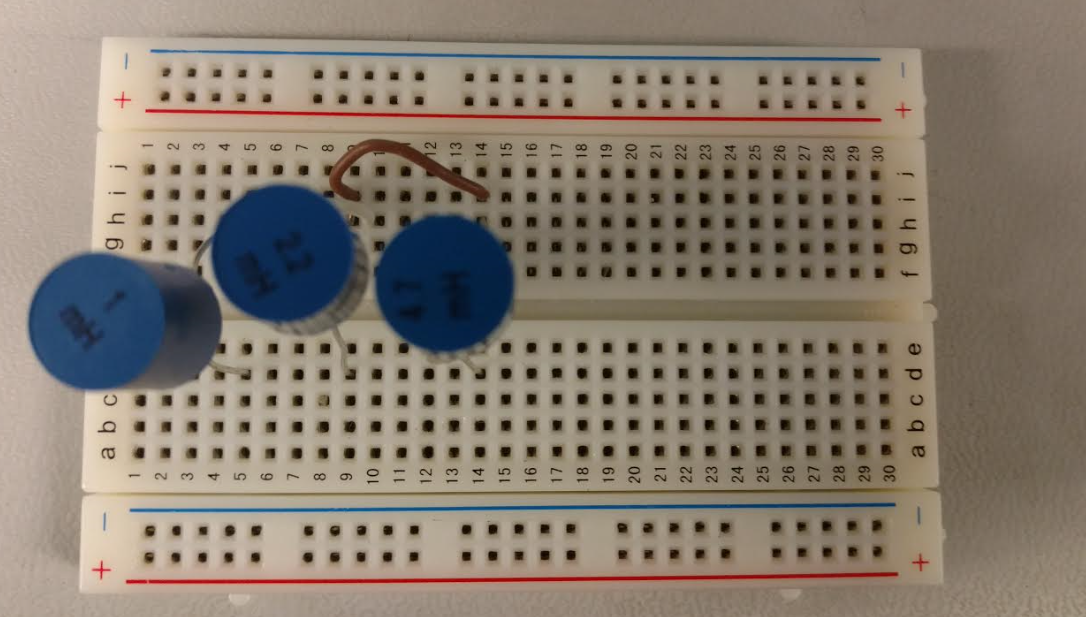 Lab 13 – experiment with rl circuits
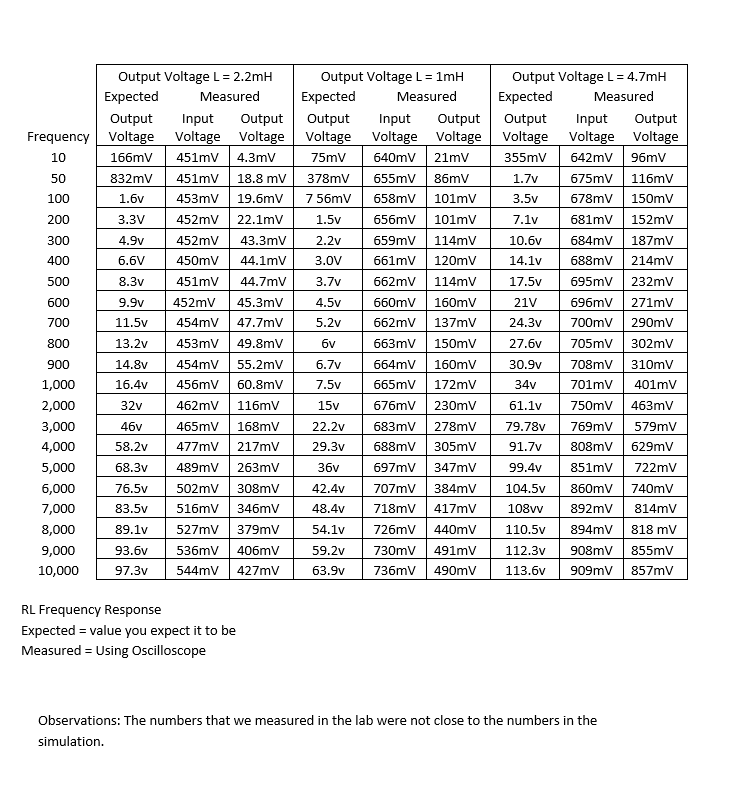 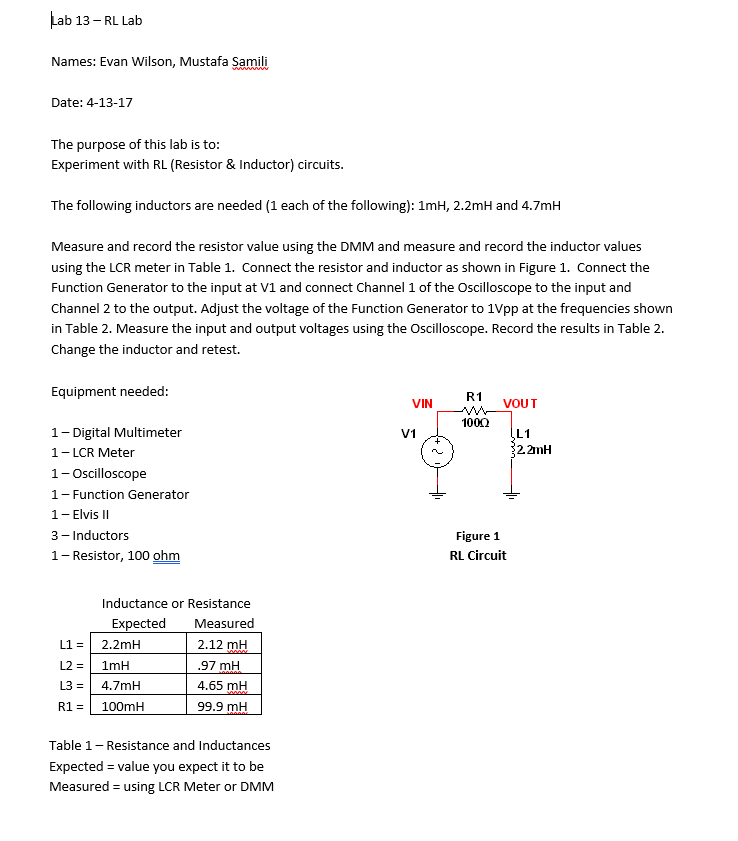 Lab 13 – experiment with rl circuits
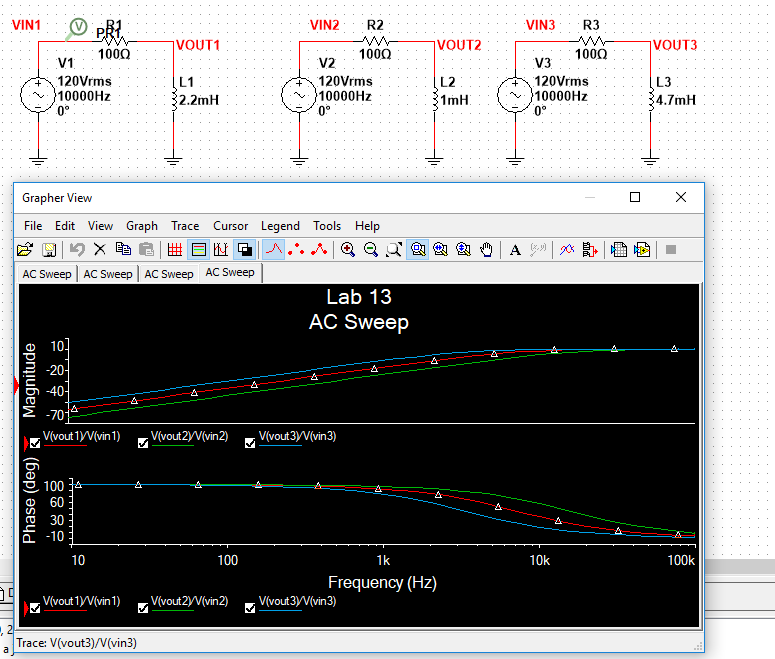 Lab 13 – experiment with rl circuits
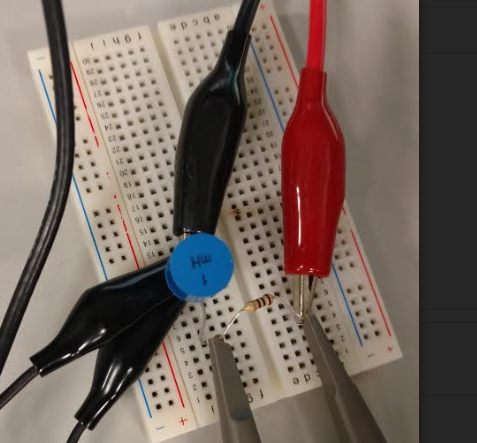 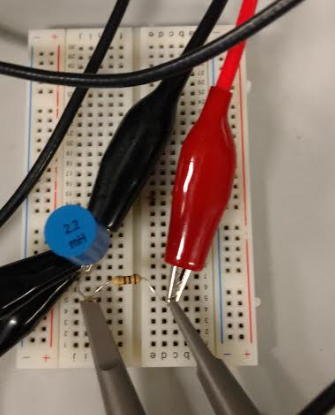